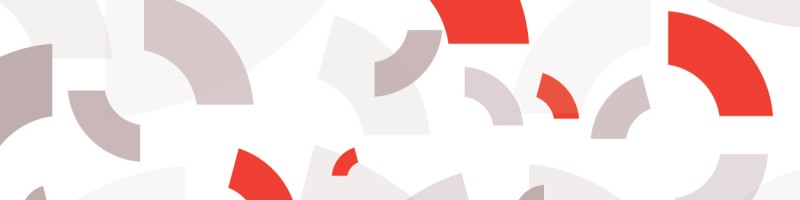 Odborná praxe
Radim Kapoun, 2024
Recruiter/Konzultant náboru
RLZ_OPX
Jobs Contact Personal, s.r.o.
Obecné informace
Pobočky
30 zaměstnanců
Lineární organizační struktura + štábní jednotky
Historie
Vývoj za posledních 10 let
Působnost a specializace
IT vs. Engineering
Služby
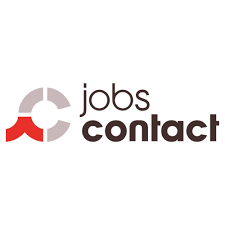 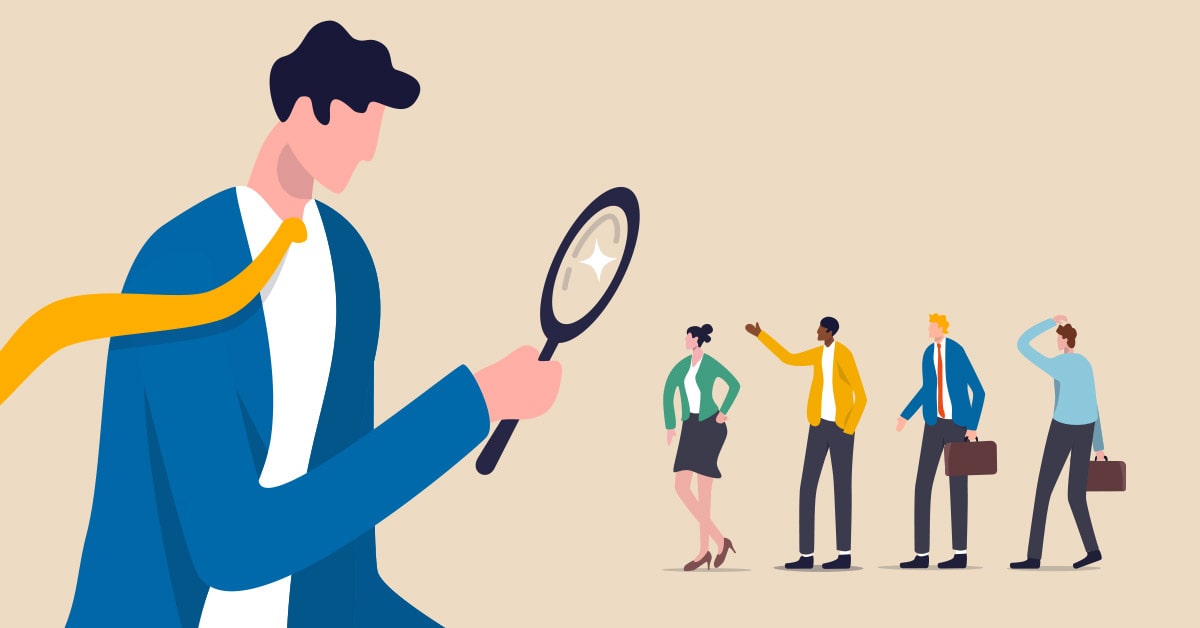 Představení pozice Recruitera/Konzultanta
Zařazení v hierarchii společnosti
Odpovědnosti
Nábor (Realizace); inzerce, oslovování, představení, motivace, nástup, konzultace
Obchodní činnosti; akvizice, konzultace, vedení schůzek, právní záležitosti, vyjednávání
Pracovní náplň
Vyhodnocení praxe
Závěr
Při výkonu práce v Jobs Contact Personal, s.r.o. jsem se dostal ke všem požadovaným výstupům pro splnění předmětu RLZ_OPX. 
U některých bodů s vyšší intenzitou, u některých naopak s nižší. Ty body, kterým bylo věnováno nižší soustředění z důvodu povahy náplni práce, byly však vykompenzovány mou předchozí praxí, která se více zaměřovala na současné zaměstnance (interní HR).
V oblasti lidských zdrojů jsem schopný se uplatnit hned na několik profesních specializacích – interní či externí recruiter/konzultant náboru, HR business partner, HR manager, personalista aj.
Děkuji za pozornost